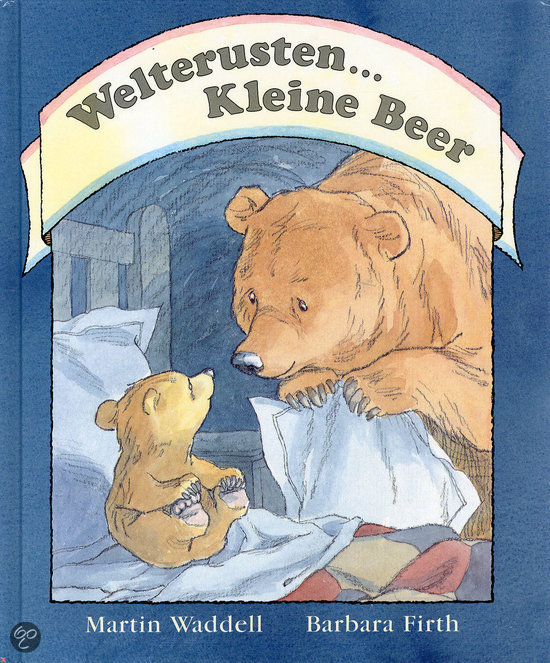 Weltrusten kleine beer
Les 1
de
het
een
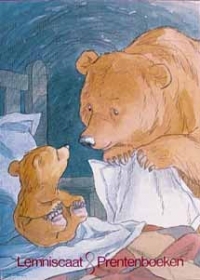 de beer
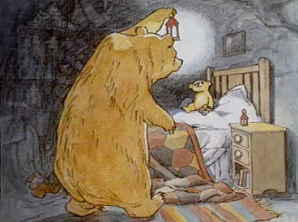 Grote Beer
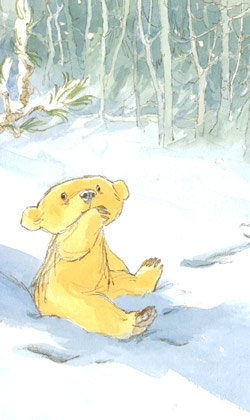 Kleine Beer
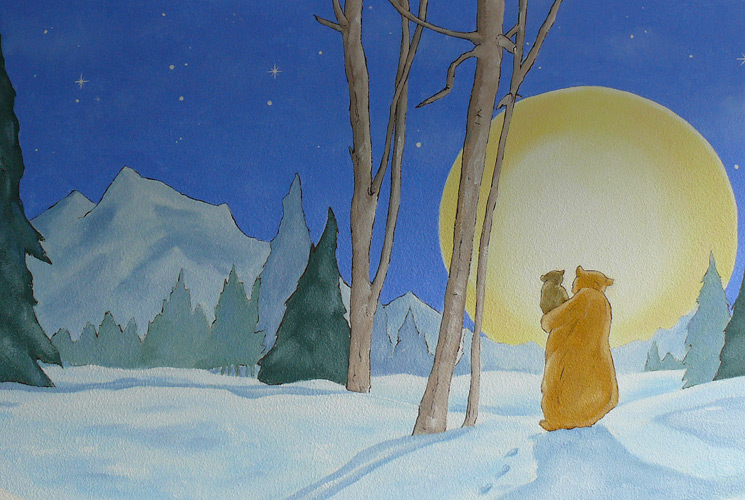 de sneeuw
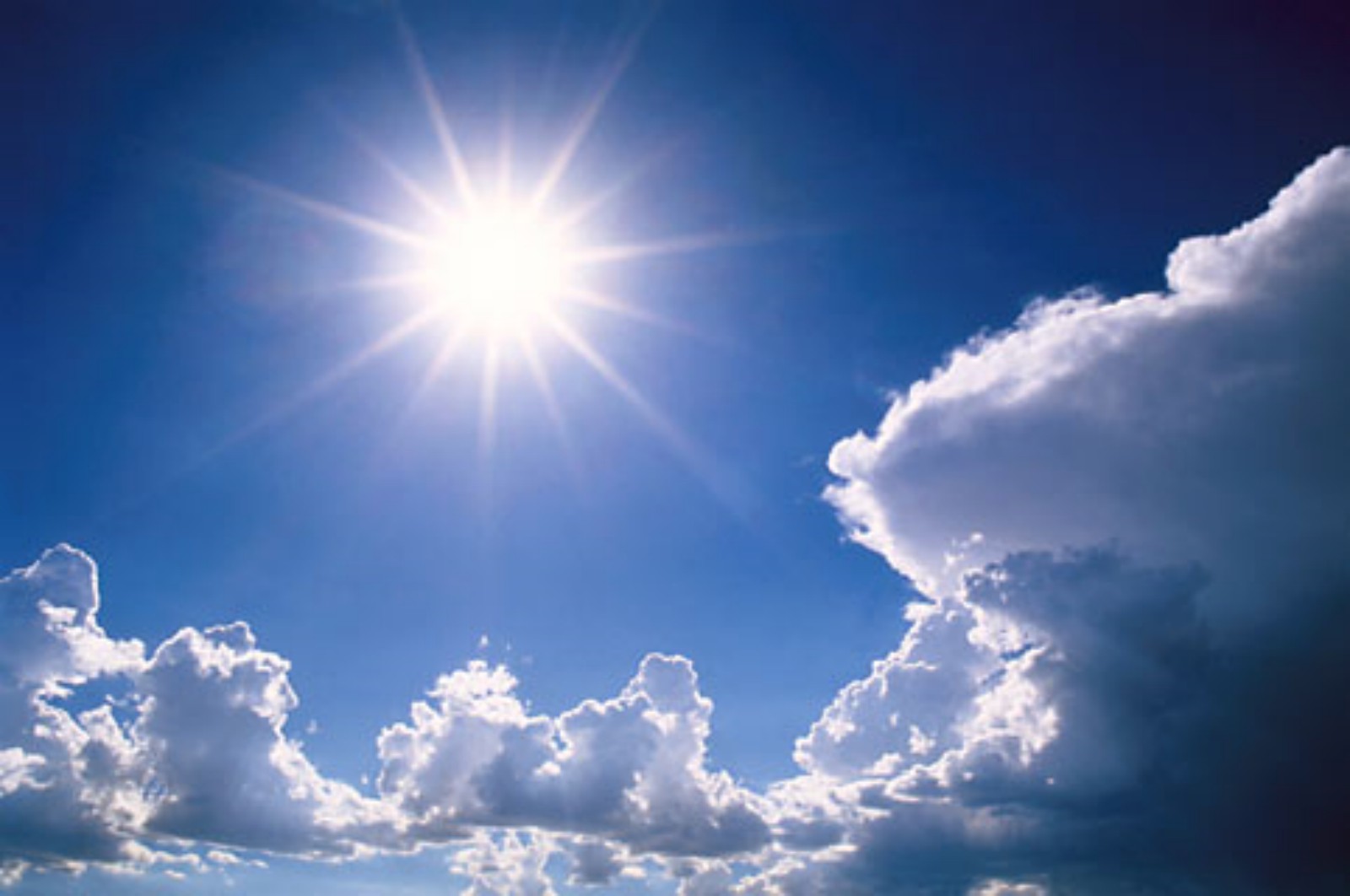 de zon
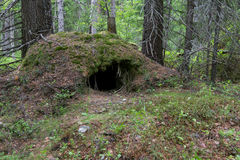 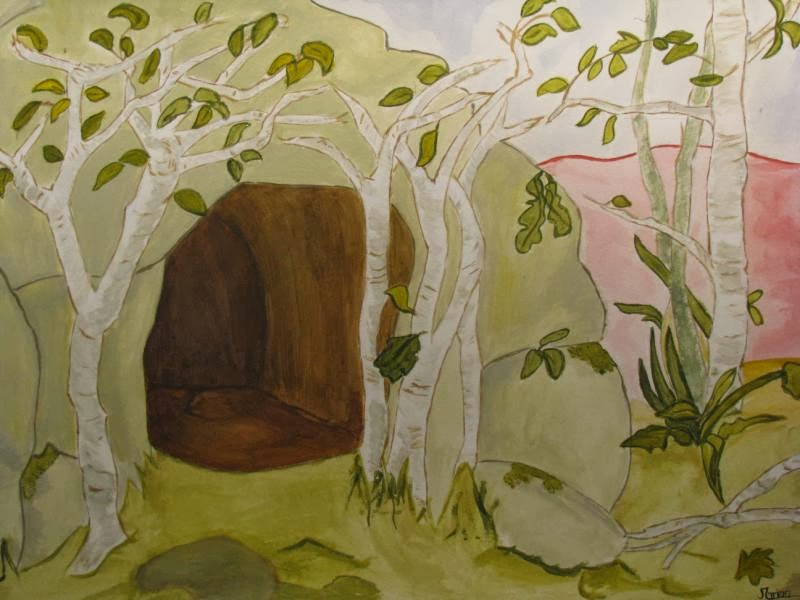 het hol
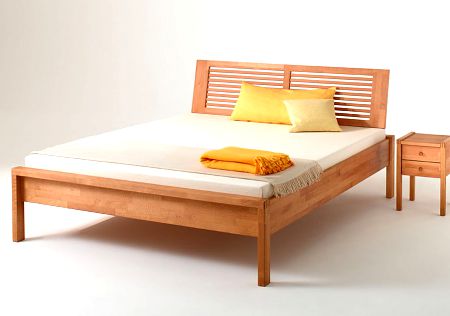 het bed
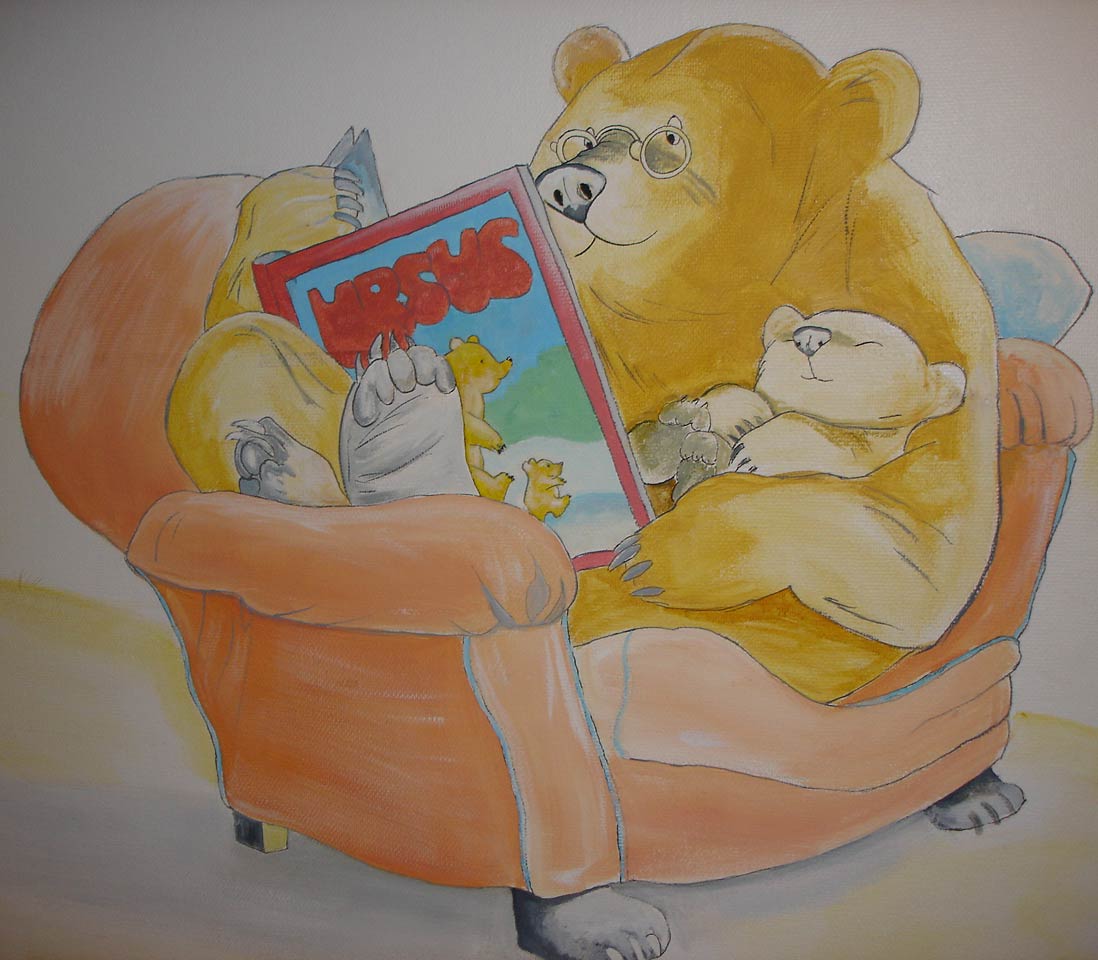 de stoel
het vuur
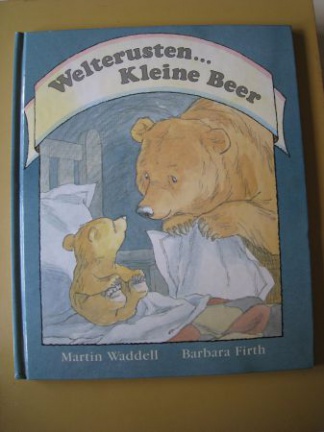 het boek
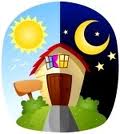 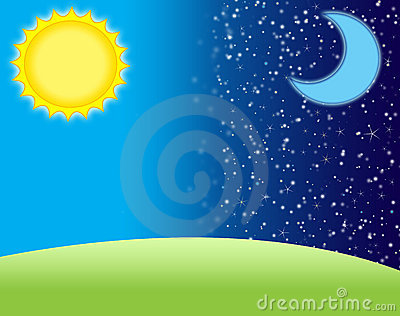 de dag
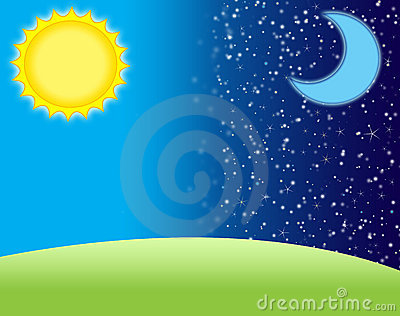 de nacht
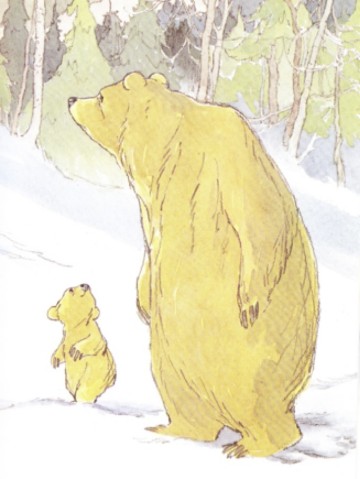 klein / groot
dag 2
Woorden in prenten
Weltrusten kleine beer
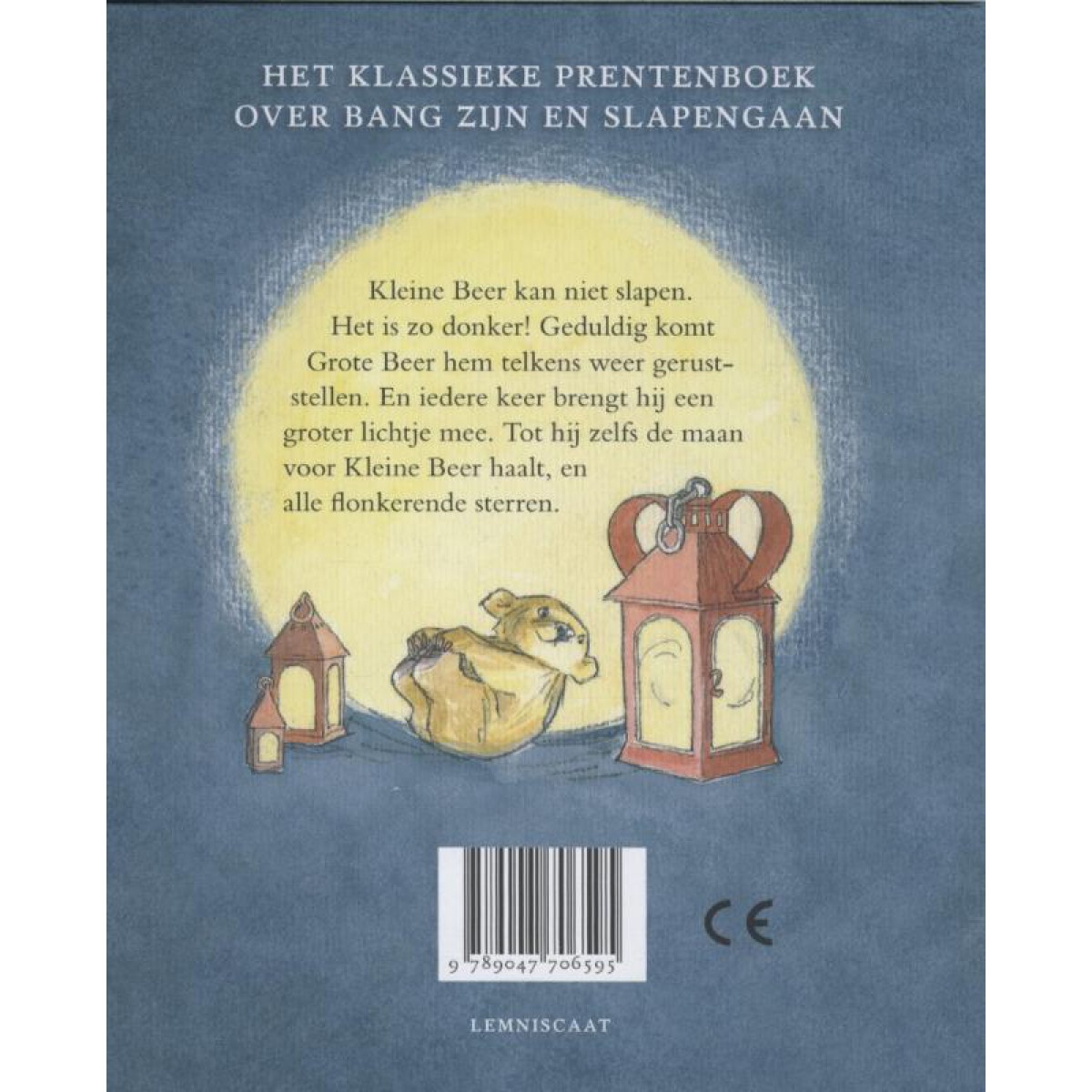 de lantaarn
de hand
de arm
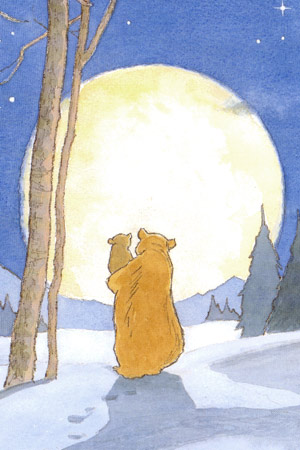 de maan
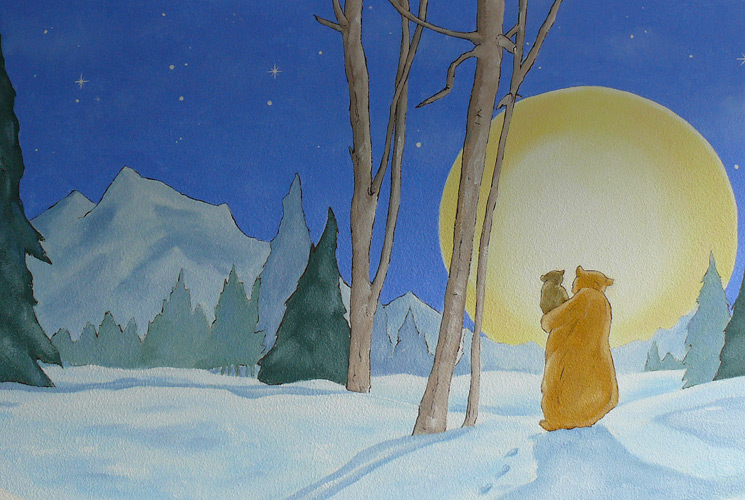 de ster
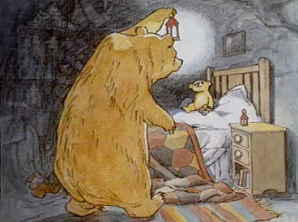 een lichtje
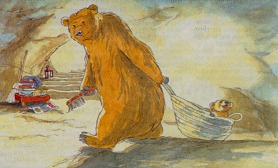 spelen
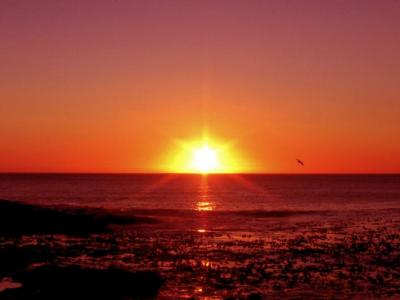 ondergaan
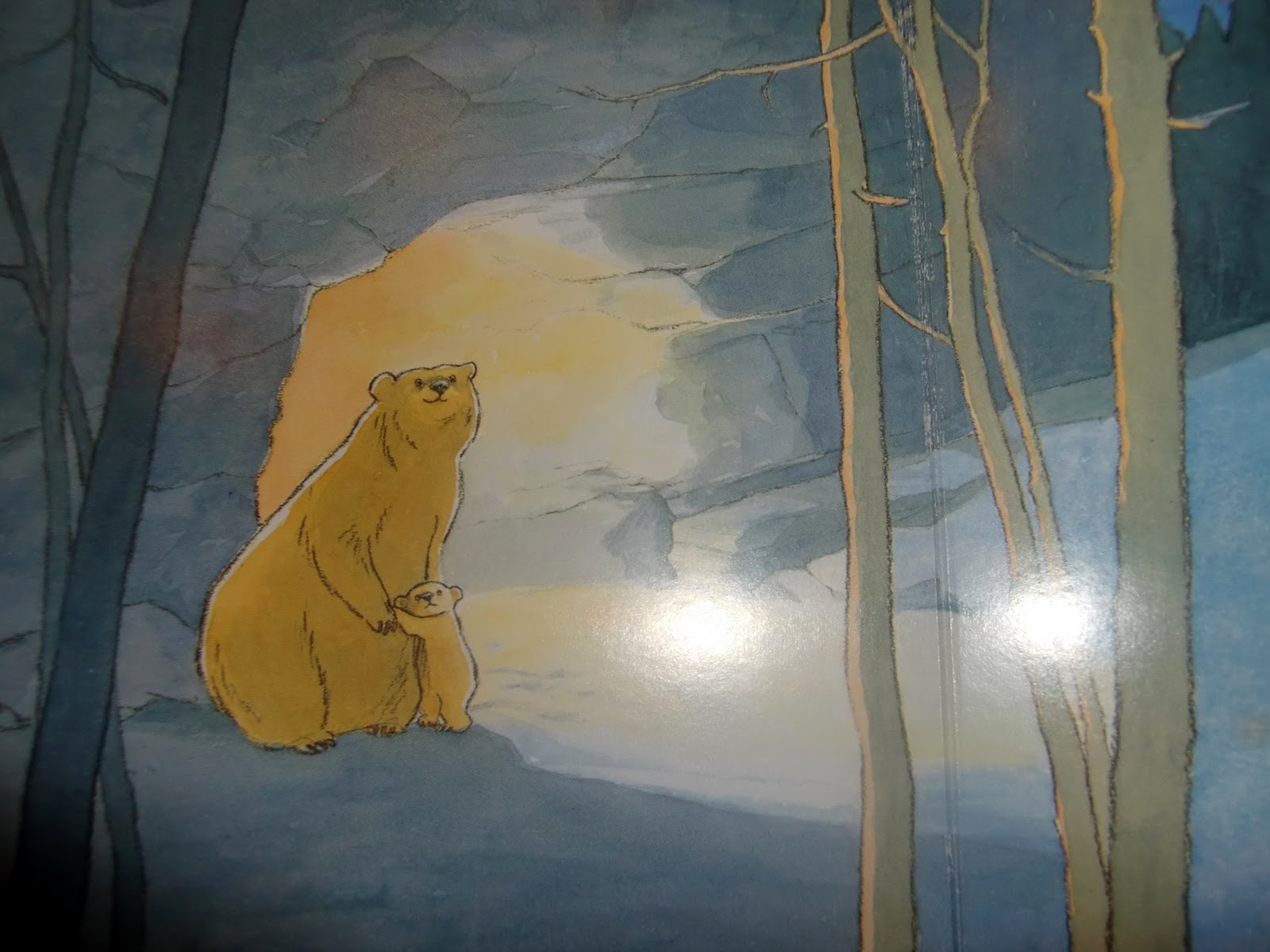 gaan  (ze gaan naar buiten)
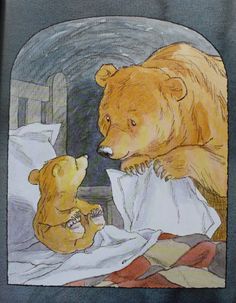 zeggen
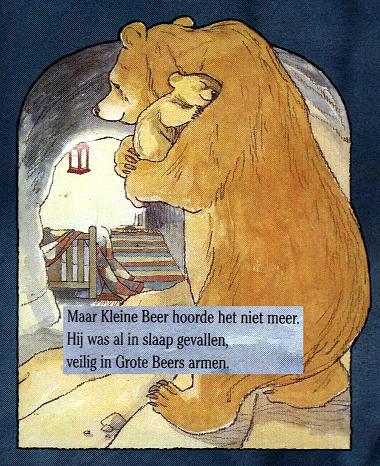 naar bed brengen
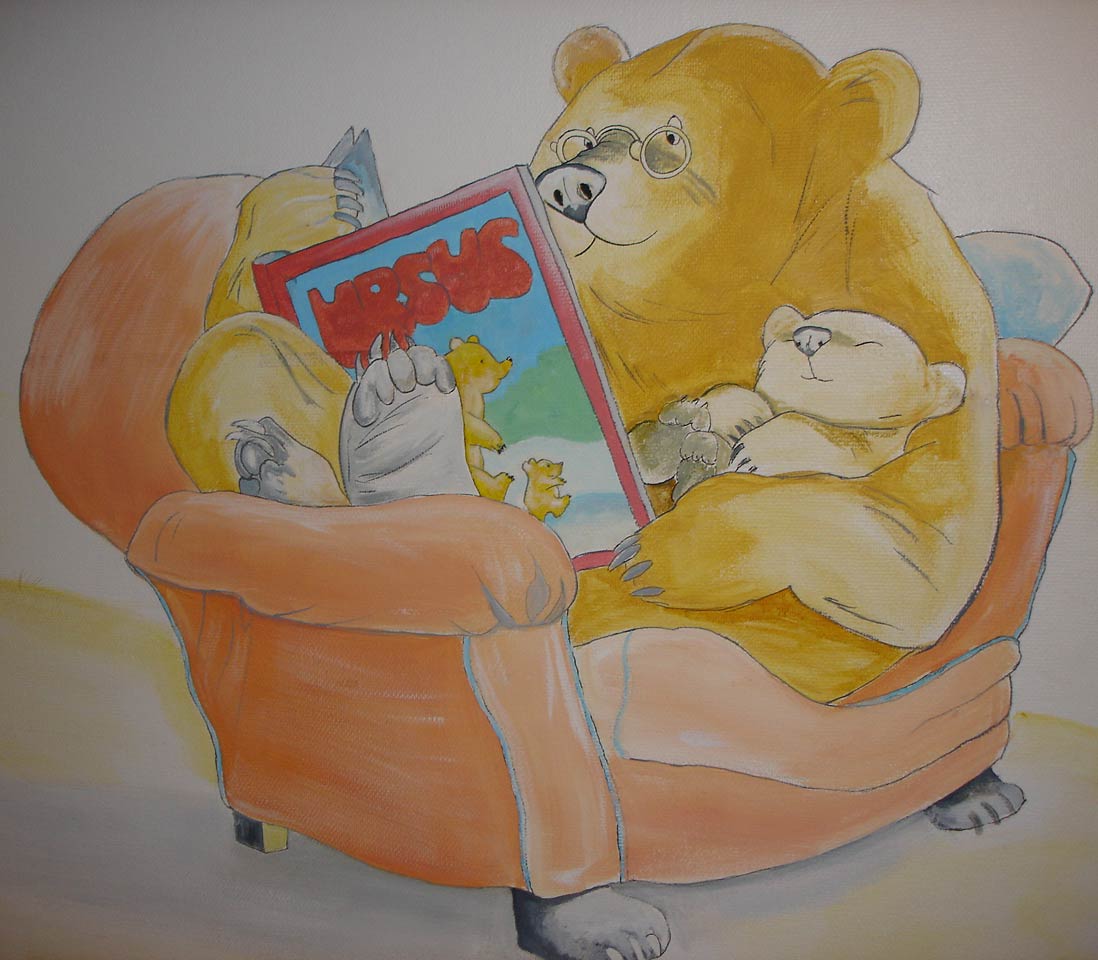 slapen
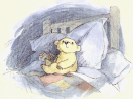 bang
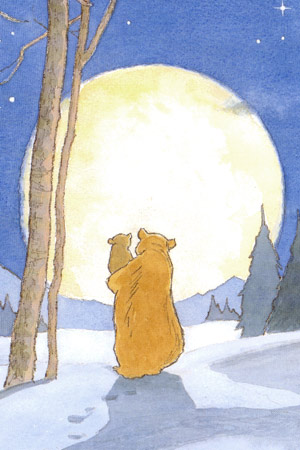 buiten
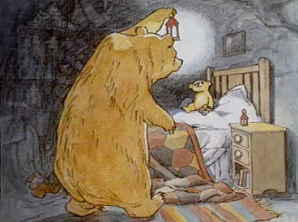 binnen
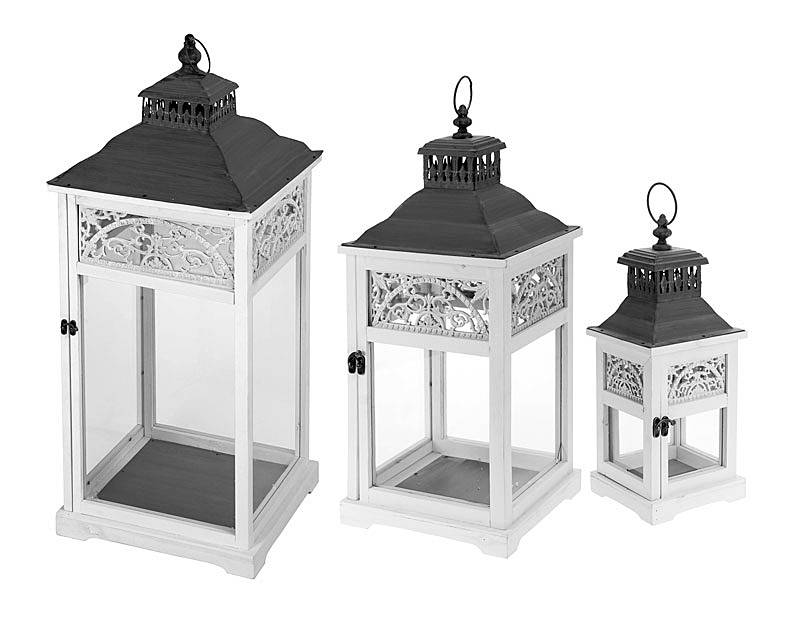 een ,  twee , drie
dag 3
neerleggen
lopen
liggen
pakken
lezen
staan
aansteken
ophangen
Ik ben bang
Slaap lekker
dankjewel
dag 4